Injury, Poisoning & Certain other consequences of external causes
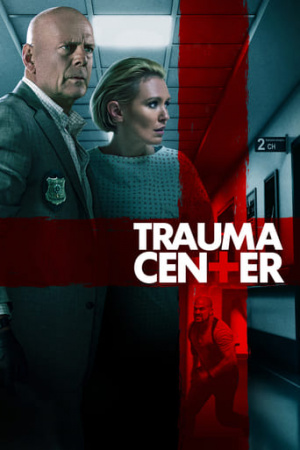 นพ.กรกฤษณ์ เลาหศักดิ์ประสิทธิ์
นายแพทย์ชำนาญการพิเศษ
กลุ่มงานศัลยกรรม โรงพยาบาลสวรรค์ประชารักษ์
Keys
Record & Sign

Details & Evidence

Treatment

About ICD10 and ICD9
Practice
Mechanical of injury

Organ injury/Body part

Opened or Closed

Depth
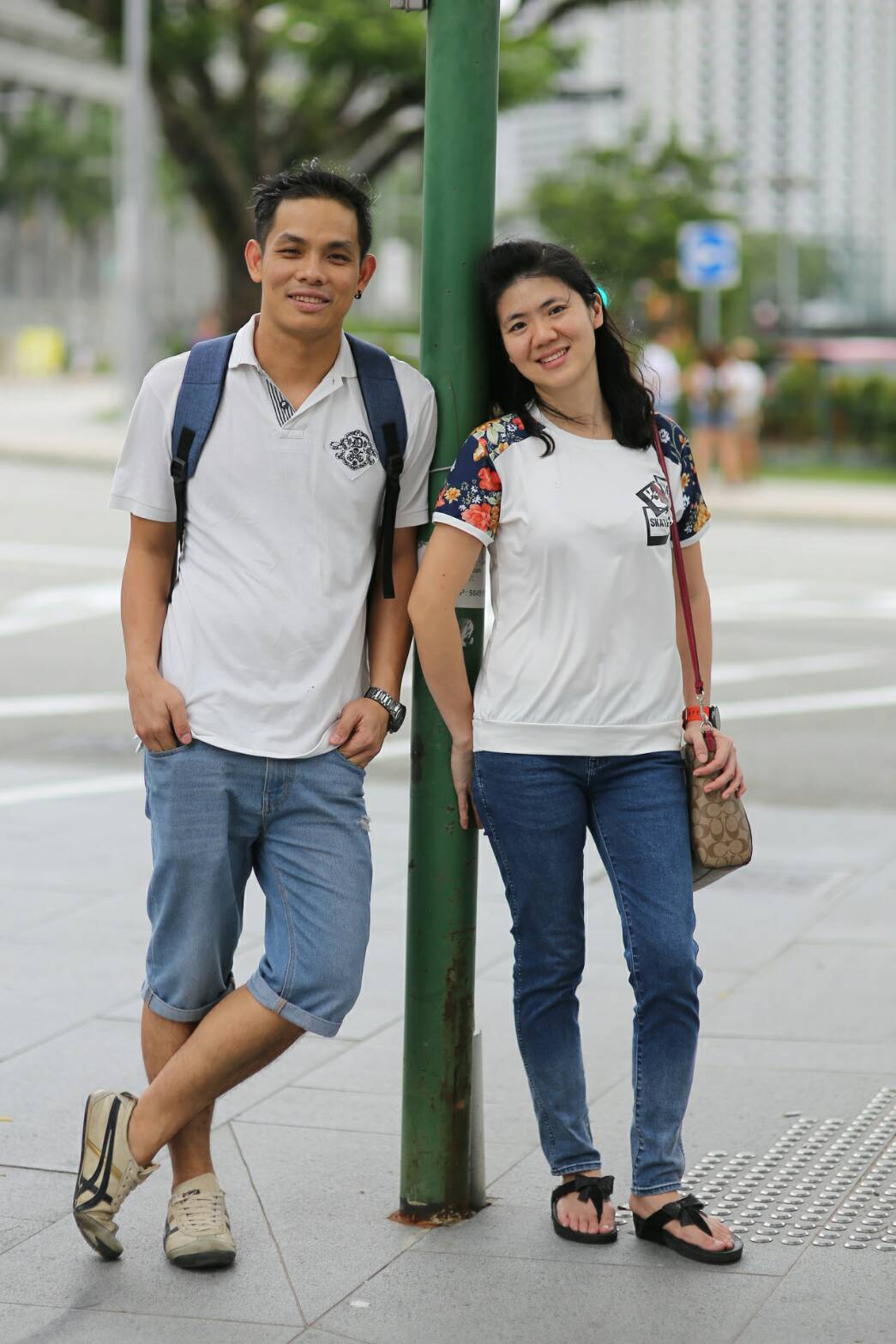 Body parts
Head
S00 – S09
Neck
S10 – S19
Thorax
S20 – S29
Shoulder & Upper arm
S40 – S49
ระบุอวัยวะที่บาดเจ็บ
หลีกเลี่ยงบันทึกว่า “ Multiple”
หลีกเลี่ยงการให้รหัสบาดเจ็บรวม
รหัสหลักที่ 4 เป็นเลข 7
หมวด T
Abdomen & Lower back
S30 – S39
Elbow & Forearm
S50 – S59
Wrist & Hand
S60 – S69
Hip & Thigh
S70 – S79
Knee & Leg
S80 – S89
Ankle & Foot
S90 – S99
Vocabulary
Superficial injury
Abrasion, Blister, Contusion, Bruise, Hematoma, Insect bite(non-venomous), Splinter

Open wound
Animal bite, Cut, Laceration, Flap, Puncture

Fracture
Opened fracture, Closed fracture [Exclude pathologic fracture]
[Speaker Notes: Splinter : เสี้ยนตำ]
Vocabulary
Dislocation/Sprain/Strain
Sprain, Strain, Subluxation, Dislocation, Open joint, Hematarthrosis

Crush injury

Nerve & Spinal cord injury
Complete or Incomplete lesion, Neurapexia

Blood vessels injury
Complete or Incomplete lesion, Contussion
[Speaker Notes: Dislocation/Sprain/Strain : Joint injury]
Vocabulary
Muscle, Fascia & Tendon injury
Complete or Incomplete lesion

Traumatic amputation
Complete or Incomplete lesion

Internal organ injury
Concussion, Contusion, Laceration, Rupture, Tear, Hematoma
Code Structure
ตัวที่ 1 : S คือ injury

ตัวที่ 2 : 1-9 คือ Body part

ตัวที่ 3
0 : Superficial injury			5 : Blood vessels (Most)
1 : Open wound				6 : Internal organ(Trunk), Muscle&Tendon(Ext.)
2 : Fracture				7 : Crush except Chest&Abd internal organ
3 : Dislocation/Sprain/Strain		8 : Amputation except Chest&Abd crush
4 : Nerve injury				9 : Other and unspecified
[Speaker Notes: ตัวที่ 3 : เลข 5 ที่หัว เป็นการบาดเจ็บของตา
Crush คือการบด เบียด อัด บาดเจ็บได้หลายอวัยวะ เพิ่มความรุนแรงของการบาดเจ็บ]
Code Structure
ตัวที่ 4 : รายละเอียดของ body part [7 คือ Multiple injury (ควรหลีกเลี่ยง)]

ตัวที่ 5 : มีในกรณี Fracture, Intracranial &  Internal organ injury
0 : Closed
1 : Opened
Recording of injuries
บันทึกการบาดเจ็บที่รุนแรงที่สุดในตำแหน่งนั้น

Principle diagnosis
Vital organs – Internal organs
Vessels – Spinal cord & Nerves – Bones & Joints
Tendons – Muscles
Skin & Subcutaneous
สัมพันธ์กับหัตถการ
เลือกที่จะทำให้เสียชีวิตได้
Beware
Beware
Traumatic intracranial hemorrhage : S06.3-S06.6

Traumatic pneumothorax : S27.0
Traumatic hemothorax : S27.1
Traumatic hemopneumothorax : S27.2

Fracture : S
Intracranial hemorrhage : I60-I62

Pneumothorax : J93.-



Pathologic fracture : M84.4
Stress fracture : M84.3
Accidental injury : T81.-
Superficial injury & Open wound
[Speaker Notes: แผลฉีกตื้นๆ 
แผลฉีกลึก
แผลเห็นกล้ามเนื้อ
แผลถลอก
สรุป ต้องตื้นแค่ไหน หรือ ลึกแค่ไหน]
Superficial injury
บาดเจ็บที่ผิวหนัง ไม่มีแผลเปิด

Clinical
Abrasion
Blister
Contusion, Bruise
Splinter
Insect bite

ไม่รวม : ไฟไหม้/น้ำร้อนลวก/แดดเผา, สารกัดกร่อน, สัตว์กัด
บันทึกลักษณะที่ตรวจพบ และตำแหน่ง
Open wound
แผลเปิดที่ชั้นผิวหนัง

Clinical
Laceration
Cut wound
Avulsion
Puncture
Animal bite
บันทึกลักษณะที่ตรวจพบ และตำแหน่ง
[Speaker Notes: ง่ายสุดบันทึกว่า Open wound]
Laceration
บันทึกเนื้อเยื่อที่บาดเจ็บ หรือฉีกขาด (เรียงตามลำดับความสำคัญ)
บันทึกตำแหน่ง หรือชื่อของเนื้อเยื่อให้ชัดเจน
หากไม่ระบุรายละเอียด จะหมายถึง Skin and subcutaneous tissue
หัตถการ Open wound
86.28 Nonexcisional debridement of wound, infection or burn
Debridement NOS
Maggot therapy
Removal of devitalized tissue, necrosis and slough by such methods as:
brushing
irrigation (under pressure)
scrubbing
washing
Water scalpel (jet)
86.22 Excisional debridement of wound, infection, or burn
Removal by excision of:
devitalized tissue
necrosis
slough
Excludes:
debridement of:
abdominal wall (wound) (54.3)
bone (77.60-77.69)
muscle (83.45)
of hand (82.36)
nail (bed) (fold) (86.27)
nonexcisional debridement of wound, infection, or burn (86.28)
open fracture site (79.60-79.69)
pedicle or flap graft (86.75)
Excisional debridement
บันทึกรายละเอียด
ลักษณะและขนาดบาดแผล
พยาธิสภาพของเนื้อเยื่อ
ชนิดของเนื้อเยื่อ
ตำแหน่ง

บันทึกทุกครั้งที่ทำ : จำนวนครั้งมีผลต่อ DRG

รายละเอียดสำคัญกว่าสถานที่
Crush injury
ช่วยระบุความรุนแรงของโรค
เนื้อเยื่อบาดเจ็บจำนวนมาก จากการกดเบียด ทับ หนีบ
Compartment syndrome
Crush syndrome/Traumatic anuria
ระบุส่วนของร่างกาย

T79.6 Traumatic compartment syndrome
T79.5 Crush syndrome/Traumatic anuria
Muscle and Tendon Injury
ระบุเนื้อเยื่อที่บาดเจ็บโดยละเอียด

ระบุตำแหน่งทางกายวิภาคให้ชัดเจน

ไม่ต้องระบุความรุนแรง

หลีกเลี่ยงวินิจฉัยกำกวม (แนะนำ Injury)
Muscle and Tendon Injury
Diagnosis
Procedure
ระบุเนื้อเยื่อที่บาดเจ็บโดยละเอียด

ระบุตำแหน่งทางกายวิภาคให้ชัดเจน

ไม่ต้องระบุความรุนแรง

หลีกเลี่ยงวินิจฉัยกำกวม (แนะนำ Injury)
ระบุเนื้อเยื่อที่ซ่อมแซม

ระบุวิธีเย็บ : Suture, Graft, Myoplasty, Tenoplasty

หลีกเลี่ยงคำกำกวม Repair

ไม่ต้องบันทึก Debridement, Suture skin (เป็นขั้นตอนการทำหัตถการอยู่แล้ว)
Muscle and Tendon Injury
ICD-9
82.4- : Suture of muscle, tendon, and fascia of hand
82.5- : Transplantation of muscle and tendon of hand
82.7- : Plastic operation on hand with graft or implant
82.8- : Other plastic operations on hand

83.6- : Suture of muscle, tendon, and fascia
83.7- : Reconstruction of muscle and tendon
83.8- : Other plastic operations on muscle, tendon, and fascia
HAND
Without arthroplasty
[Speaker Notes: 82.6- : Reconstruction of thumb]
Traumatic Amputation
Diagnosis
Procedure
ระบุระยางค์

ระบุระดับที่ขาด

ไม่ต้องระบุ
ความรุนแรง : Complete/Incomplete
การบาดเจ็บของเนื้อเยื่อร่วม
ระบุ
วิธี : Closed stump, Amputation(ตัดเพิ่ม), Reattachment
ระดับที่ทำหัตถการ

ไม่ต้องระบุหัตถการร่วมอื่นที่เป็นขั้นตอนของการทำหัตถการ
Traumatic Amputation
84.00 : Closed amputated stump of upper limb
84.10 : Closed amputated stump of lower limb
Fingertip injury
Diagnosis
Procedure
Suture of finger
Flap coverage

Suture of nail bed

Debridement of fracture
CRIF/ORIF

Closure stump
บาดแผลที่ปลายนิ้ว : Laceration of finger


บาดแผลที่เล็บ : Laceration of nail bed

กระดูกปลายนิ้วแตก : Fracture of distal phalanx (Closed/Opened)

ปลายนิ้วขาด : Traumatic amputation of finger 
      (4 mm from base of distal phalanx)
Head injury
บันทึกพยาธิสภาพ หรือรอยโรค

หลีกเลี่ยงคำกำกวม
Mild head injury
Severe head injury
Head injury with moderate/high risk

Extracranial vs Intracranial
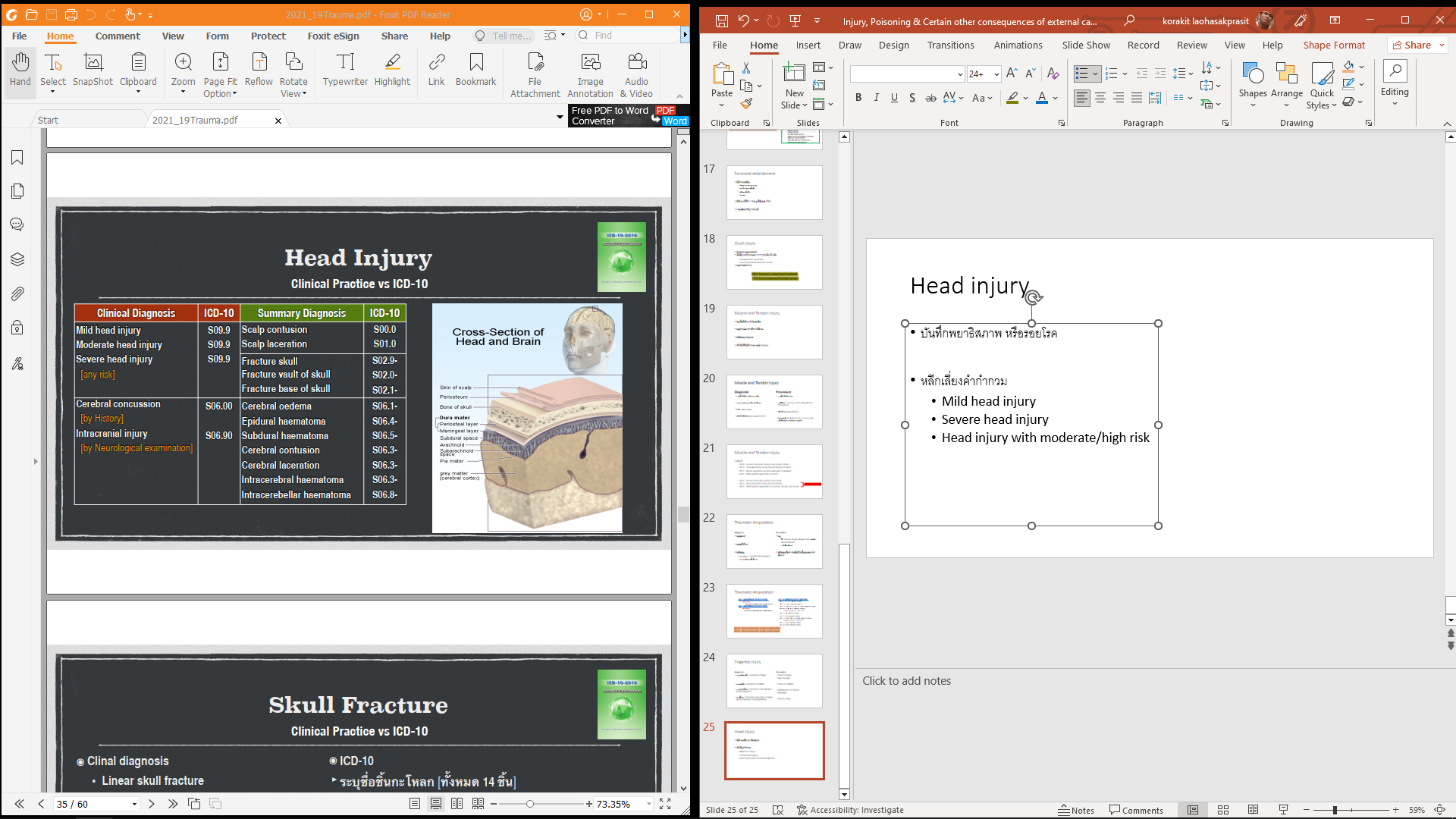 Skull Fracture
แบ่งเป็น
Vault of skull
Base of skull
ระบุชื่อชิ้นกะโหลก
ไม่สัมพันธ์กับชนิดการแตก
Linear fracture
Depress fracture
Diastatic fracture
Compound fracture
S02.0	Fracture of vault of skull
	Frontal bone
	Parietal bone
S02.1	Fracture of base of skull
	Fossa:
anterior
middle
posterior
	Occiput
	Orbital roof
	Sinus:
ethmoid
frontal
	Sphenoid
	Temporal bone
Intracranial Injury
Cerebral concussion
หมดสติเป็นช่วงสั้นๆ
อาจจำเหตุการณ์ไม่ได้
ตรวจไม่พบความผิดปกติ
CT/MRI ไม่พบรอยโรค
Cerebral edema
Diffuse/Focal brain injury
Intracranial hemorrhage
ระบุตำแหน่งรอยโรค
S06.0	Concussion
S06.1	Traumatic cerebral oedema
S06.2	Diffuse brain injury
S06.3	Focal brain injury
traumatic intracerebral haemorrhage
S06.4	Traumatic epidural haemorrhage
S06.5	Traumatic subdural haemorrhage
S06.6	Traumatic subarachnoid haemorrhage
S06.7	Intracranial injury with prolonged coma
S06.8	Other intracranial injuries
	Traumatic haemorrhage:
cerebellar
intracranial NOS
S06.9	Intracranial injury, unspecified
	Brain injury NOS
Open vs Closed
Poisoning
Poisoning
Adverse effect : ใช้เพื่อการรักษา ใช้ตามคำสั่งแพทย์
Right use
Right dose

Toxic effect/Poisoning : ใช้เอง ใช้เกินขนาด ใช้ร่วมกับแอลกอฮอล์ ไม่ได้เพื่อการรักษา
Abuse
Over dose

Bite
มีพิษ
ไม่มีพิษ
Adverse effect
Drug induced Diagnosis
ระบุชื่อยา
ระบุอาการ

Adverse effect of Drug(ระบุชื่อยา) ร่วมกับอาการเฉพาะ
Allergic reaction to Drug(ระบุชื่อยา) ร่วมกับอาการเฉพาะ
Hypersensitivity from Drug(ระบุชื่อยา) ร่วมกับอาการเฉพาะ
หากภาวะแทรกซ้อนมีความรุนแรง และมีการรักษาเฉพาะ บันทึกเป็นวินิจฉัยร่วมได้
Toxic effect
ระบุอาการ
ระบุชื่อยา
ระบุสาเหตุ
ไม่ตั้งใจ : Accidental ingestion
ทำร้ายตัวเอง : Suicidal attempt หรือ Intentional self-harm
ใช้ร่วมกับแอลกอฮอล์ : Toxic effect of Drug with alcohol ingestion
ถูกวางยา : Assault
ไม่ทราบเจตนา : unintentional intent
ระบุกิจกรรม และสถานที่
Bite
Non-venomous : ไม่มีพิษ
PDx	ลักษณะรอยโรค และตำแหน่ง
			(สัตว์ – Laceration, แมลง – Abrasion)
CC		สาเหตุของการบาดเจ็บ

Venomous : มีพิษ
PDx	ชนิดของสัตว์หรือแมลงมีพิษ
			(ไม่ต้องระบุตำแหน่งของรอยโรค)
CC		อาจจะเพิ่มเติมความรุนแรงที่ต้องดูแลรักษาเพิ่ม
ระบุกิจกรรม และสถานที่
Toxic EFFECT of Cyanides????
[Speaker Notes: เฉลย
Pdx : T65.0
Ext : X85.--]
BURNS and CORROSIONS
Definitions
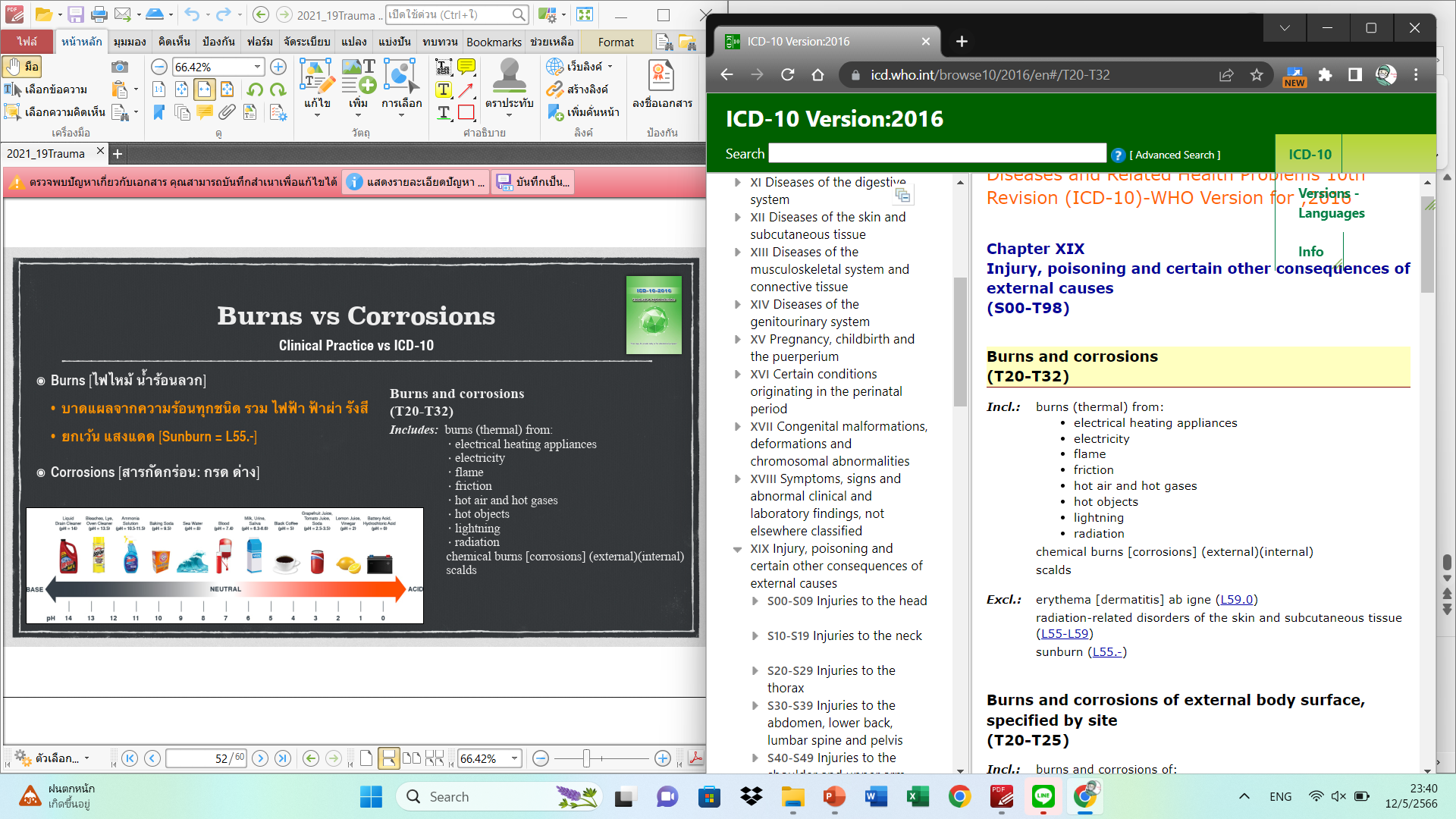 Burns
บาดแผลจากความร้อน

Corrosions (Chemical burns)
บาดแผลจากสารกัดกร่อน : กรด - ด่าง
Record
บันทึกบาดแผลที่ลึกและกว้างที่สุด และระบุตำแหน่ง เป็นการวินิจฉัยหลัก
บาดแผลอื่นๆเป็นการวินิจฉัยร่วม

บันทึกความกว้างนับรวมระดับ 2 และ 3

ระบุสาเหตุของการบาดเจ็บ

หากมีการติดเชื้อ ระบุเชื้อก่อโรคร่วมด้วย
หลีกเลี่ยง T29.- และ T30.-
[Speaker Notes: T29 : Multiple region
T30 : บอกแต่ degree]
Record
Current diagnosis
อยู่ระหว่างการรักษา : Debridement, Graft
เป็นมาหลายวันแล้ว : Necrotic burn, Non healing
หายแล้ว แต่มีภาวะแทรกซ้อน : วินิจภาวะแทรกซ้อน
ทำแผลต่อเนื่อง : Attention to surgical dressing Z48.0
นัดมาแก้ไขภาวะแทรกซ้อน : Follow-up care involving plastic surgery Z42.-
ผิวหนังแปะไม่ติด
T85.8 : Autograft
T86.8 : Homograft
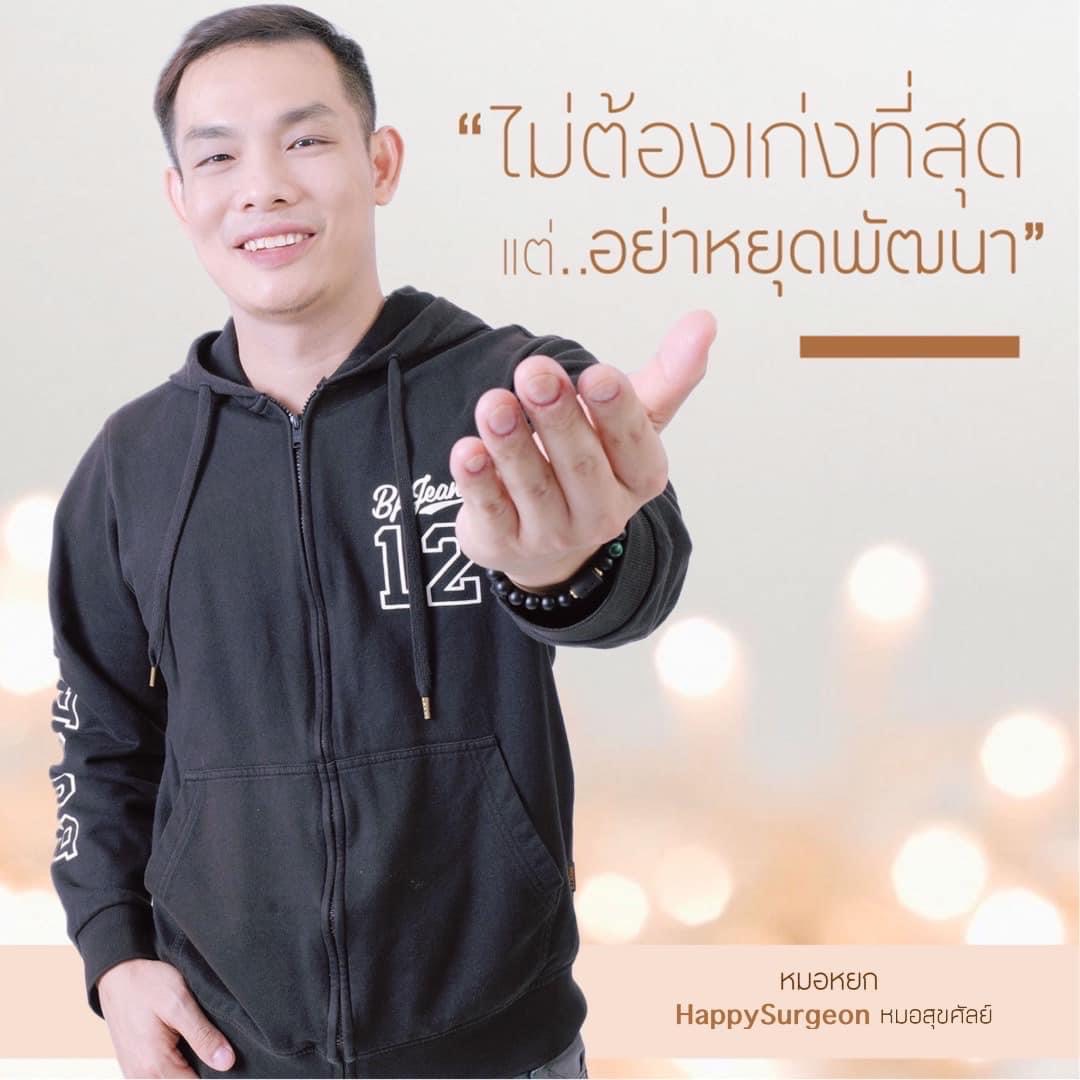